بسم الله الرحمن الرحیم
عنوان پژوهش:
مهارت مسئله یابی و حل مسئله
گرد آورنده:
فرزاد عادلی
فراگیر دوره 27بهورزی
اهداف آموزشی:پس از بیان این بحث فراگیران بتوانند:1-مسئله را تعریف کنند.2-انواع مسائل را بشناسند.3-مهارت حل مسئله را تعریف کنند.4-عوامل موثر در شناخت مسئله را بدانند.5-مراحل مسئله یابی وحل مسئله را بدانند.
از بارزترین ویژگی های دورانی که در آن به سر می بریم دگرگونیها و تغییرات نوینو پیاپی وبزرگ است.دورانی کهمعضلات ومسائل گوناگون در تمامی عرصه ها و حوضه های فردی واجتماعی روی می دهد.بدیحی است که محیط مداوم در حال تغییر و پدیده های نو ومسائل نو وروش های نوین در حل مسائل ومشکلات نیاز دارد.
دراین محیط پویا فرد وسازمان برای حفظ بقای خویش هم باید بتواند مسائل فعلی خود را حل کند وهم آماده یپیش بینی و حل مسائل ومشکلات آینده باشد.
مهارت مسئله یابی وحل مسئله به فعالیت های گسترده و منظم ومتوالی گفته می شود که به منظور یافتن واجرای راه حل موثر برای اصلاح یک وضعیت نامطلوب انجام میشود. مهارت حل مسئله درواقع فرایندی شناختی –رفتاری-عاطفی است که در آن فرد یا گروه تلاش می کند راحل یا شیوه ی موثر برای یک مسئله خاص شناسایی کند.
در واقع منظور از حل مسئله یافتن جوابهایی برای یک سوال است.حل مسئله منعکس کننده ی رویکردی مثبت نسبت به زندگی است حل مسائل گوناگون چه در محیط کار وچه درخارج از آن بخشی از فعالیت های روزانه ی ما را تشکیل می دهد.
هنگام حل مسائل باید به موارد زیر توجه کرد:1-از پیش فرض های نا مناسب بپر هیزید.2-به جای حل مسئله به دنبال مقصر نگردیم.3-بر روی مسئله ومشکلی که داریم تمرکز کنیم.4آنچه را یافته ایم مکتوب کنیم.
مسئله:پدیده ای غیر عادی در روند کار سیستم است که به دنبال ایجاد اختلال وبی نظمی سبب افت کمی و کیفی جریان کارها و بازده سیستم می گردد.مسئله ممکن است ناشی از یک مشکل بیرونی باشد و یا از درون فرد نشات گرفته باشد.
مسائل می تواند به صورت های زیر باشد:1-مسائل اتفاقی:این نوع مسائل مشخص وروشن هستند واز طریق کنترل وشناسایی علتها و یافتن راحل های مختلف وانجام مناسب ترین آنها بر طرف میشوند.2-مسائل مزمن:این نوع مسائل چندان مشهود نیستند بلکه پذیرفته شده وعادت شده اندوبرای برطرف کردن آنها باید از فرایند بهبود استفاده کرد.
فیلم آموزشی مربوط به مصرف میوه :
عوامل موثر در شناخت مسئله:1-هدف:یعنی آنچه می خواهیم انجام دهیم یا به ان دست یابیم.2-موقعیت:در واقع همان شرایط محیطی یا چگونگی رویدادهاست.3-دیدگاه:زاویه ای است که تعریف کنندگان مسئله ازآن موقعیت را تفسیر می کنند.
مطالب متفرقه :
بيان مساله قسمت بسيار مهم هر پروپوزال بوده و تقريبا در تمامي پروپوزالهاي پژوهشي حضور دارد. بيان مساله اولين بخش محتوايي پروپوزال است و تاثير تعيين کننده اي در ارزشيابي پروپوزاطراحي بيان مساله در پروپوزالها مي پردازيم.
1- بيان مساله، بيان چه چيزي است؟ در بيان مساله به چه چيزي ل دارد و کيفيت بيان مساله، نشان دهنده ميزان آشنايي محقق با موضوع تحقيق است. ذيلا به 10 سوال مهم در باره نحوه بايد اشاره کنيم؟ از کجا تشخيص مي دهيم يک موضوع، مساله هست يا خير؟ به عنوان مثال مشارکت شهروندان در امور فرهنگي يا سياسي مساله است يا خير؟ اوقات فراغت مساله است يا خير؟ اعتياد به سيگار چطور؟ گرايش به موسيقي و فيلم؟ رضايت شغلي کارکنان يک سازمان؟ عملکرد تحصيلي دانشجويان؟ روحيه کارآفريني فارغ التحصيلان؟ کارآيي اساتيد؟ و خيلي از موضوعات ديگر.  آيا هر موضوعي به محض اينکه مورد تحقيق قرار بگيرد به مساله تبديل مي شود؟ نشانه هاي مساله بودن يک موضوع کدامند؟
فیلم آموزشی طنز:
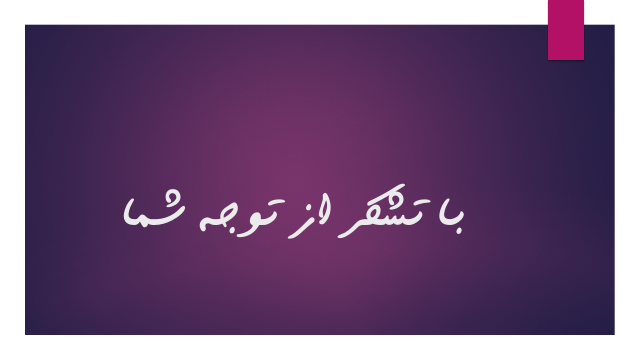